Les 5
Wetenschappers, wie zijn dat?
Wat is onderzoek?
[Speaker Notes: Stap 1 – Introductie: Zijn wij nu wetenschappers?
Filosofeer over de vraag: wat is onderzoek?]
Wat is wetenschap?
[Speaker Notes: Stap 1 – Introductie: Zijn wij nu wetenschappers?
Filosofeer over de vraag: wat is wetenschap?]
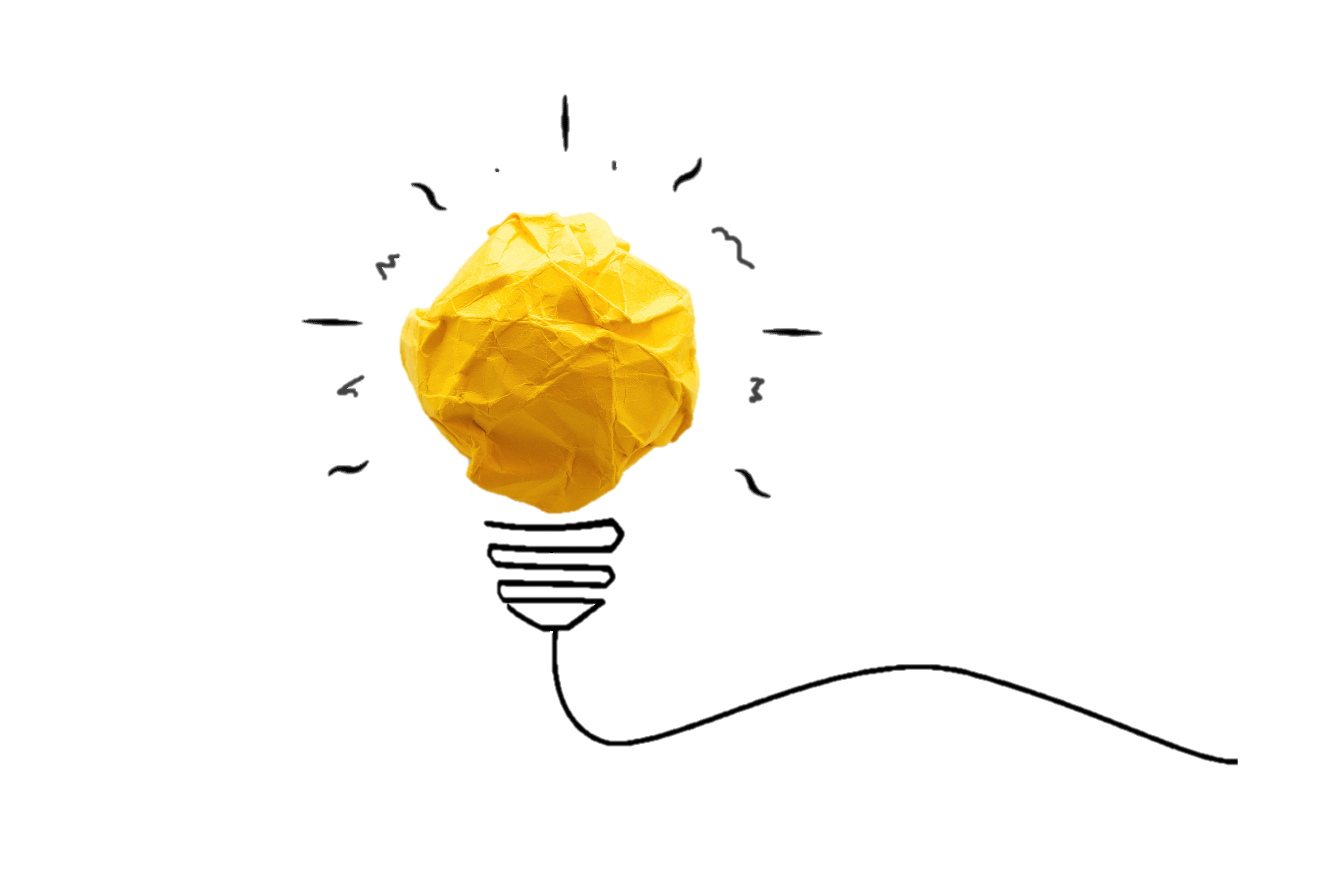 Een kijkje nemen in het leven van een wetenschapper
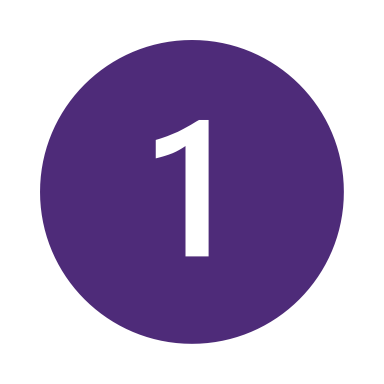 Antwoord geven op de hoofdvraag en deelvragen
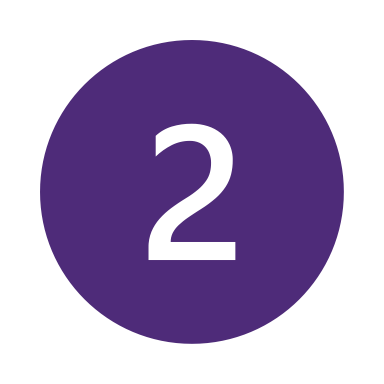 Wat gaan we doen?
[Speaker Notes: Stap 1 – Introductie: Zijn wij nu wetenschappers?
Benoem het doel van de les]
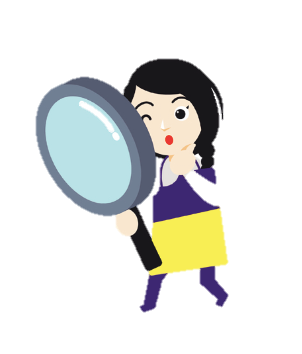 Wat?Zoekt naar antwoorden op vragen
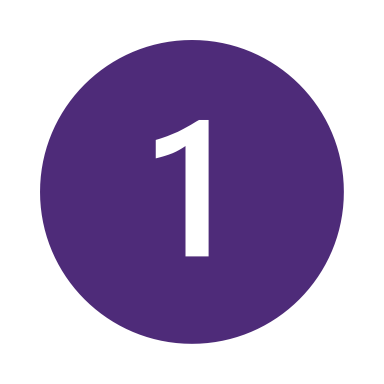 Wie?Iemand zoals jij en ik
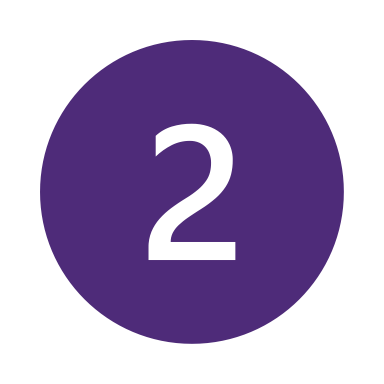 Waar? In het lab, achter de computer of in het veld
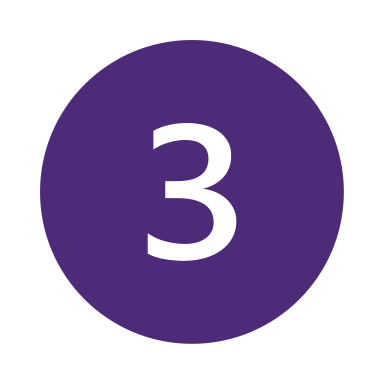 Wat is een wetenschapper?
[Speaker Notes: Stap 2 – Instructie: Wat is een wetenschapper?
Vertel met behulp van de PowerPoint wat een wetenschapper is en waar een wetenschapper werkzaam kan zijn.]
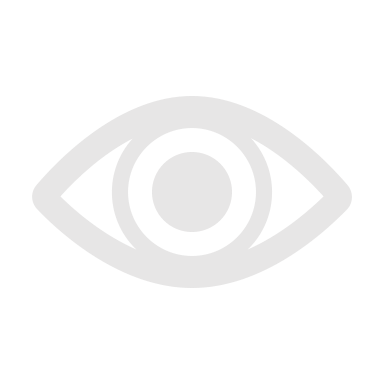 Lees de vragen op je werkblad
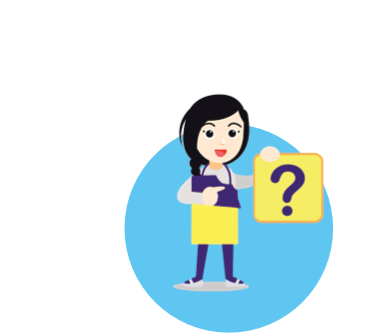 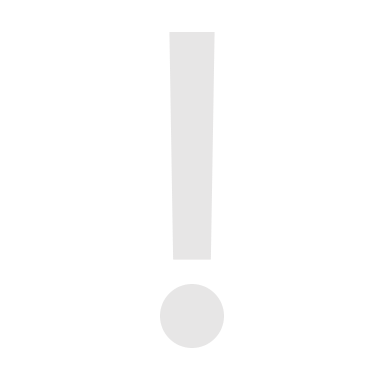 Bekijk het filmpje aandachtig
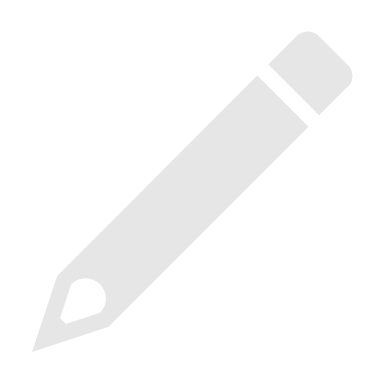 Schrijf op wat je hebt gezien
Een kijkje nemen doe je zo
[Speaker Notes: Stap 3 – Zelfstandige verwerking: Hoe ziet het leven van een wetenschapper eruit?
Introduceer de filmanalyse opdracht]
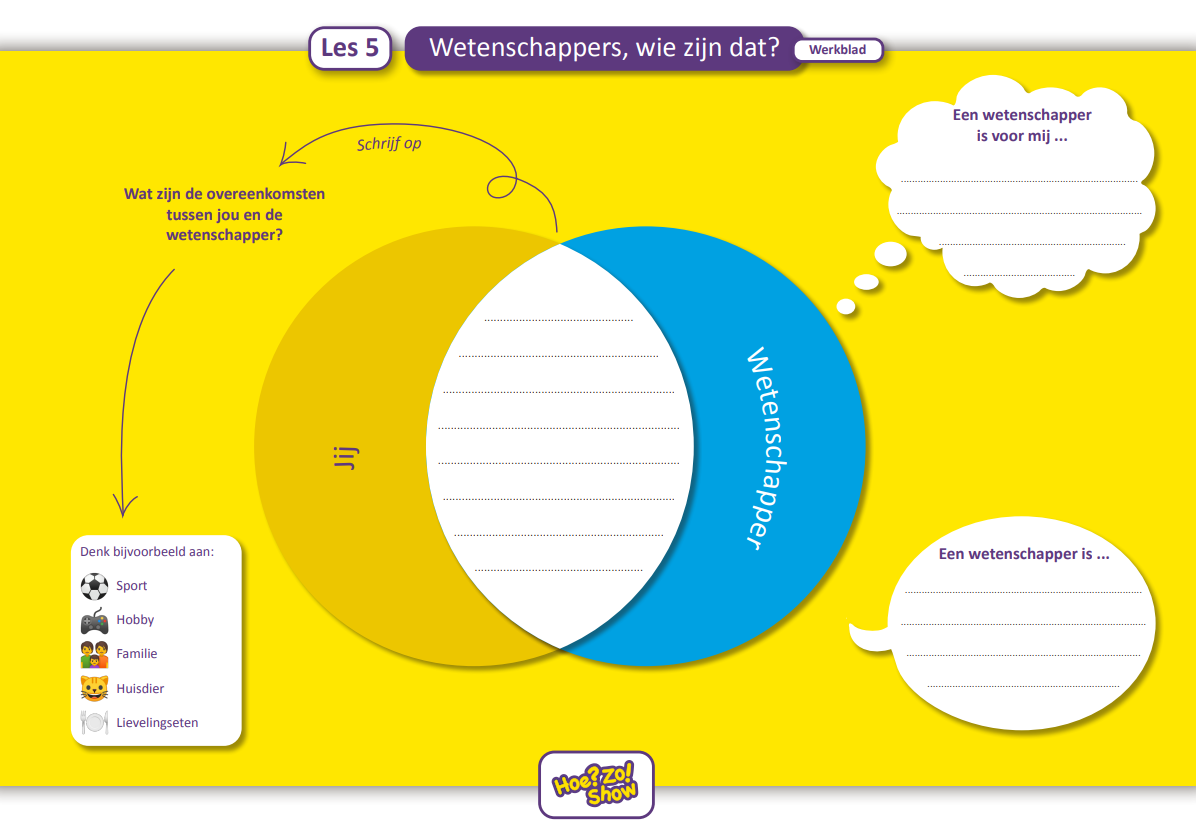 Het werkblad
[Speaker Notes: Stap 3 – Zelfstandige verwerking: Hoe ziet het leven van een wetenschapper eruit?
Introduceer de filmanalyse opdracht]
Wat is een wetenschapper?
[Speaker Notes: Stap 3 – Zelfstandige verwerking: Hoe ziet het leven van een wetenschapper eruit?
Definitie opschrijven]
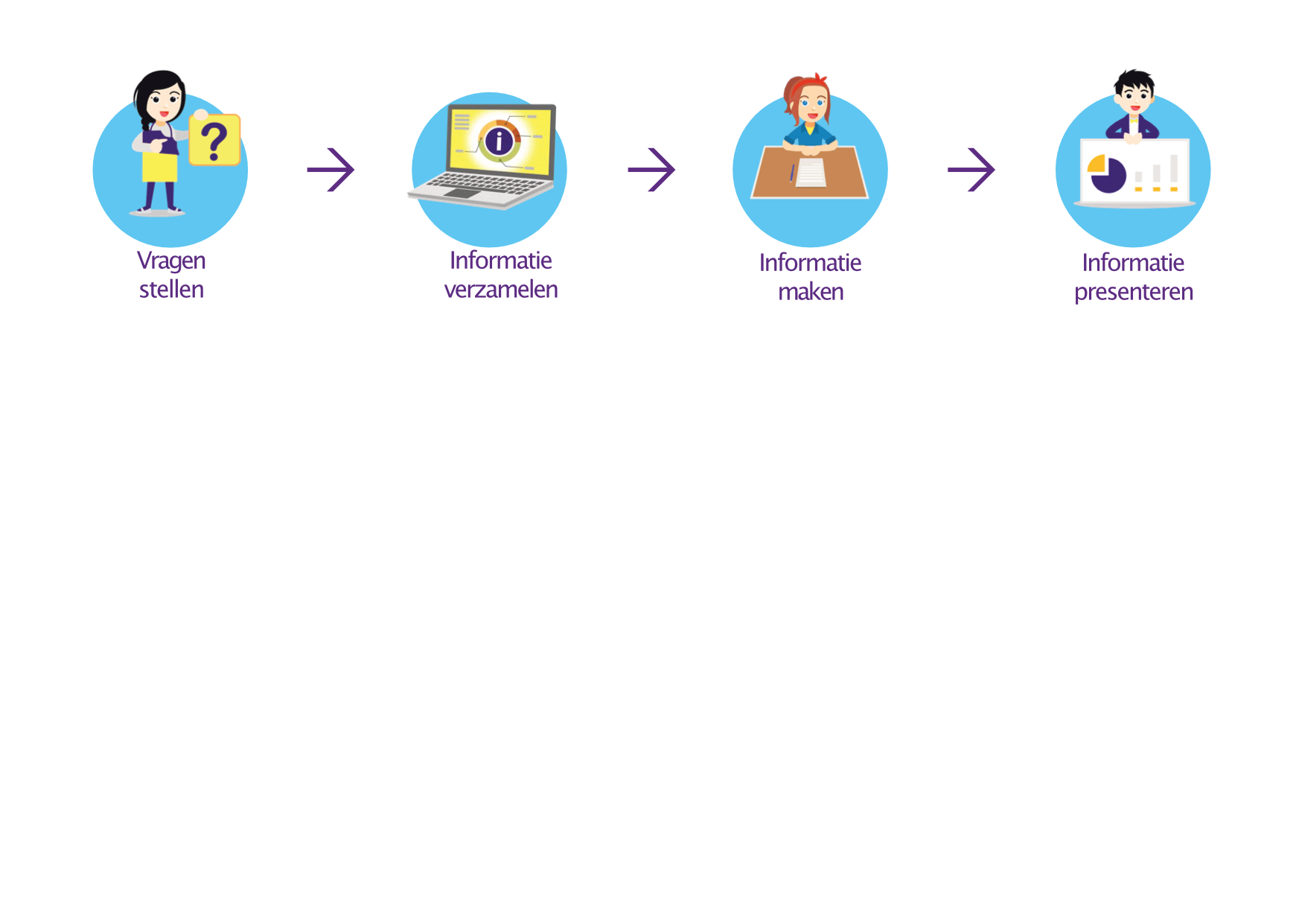 De onderzoekscyclus
[Speaker Notes: Stap 4 – Evaluatie: Wat vind je nu en wat weet je nu?
Bespreek het antwoord op de deelvragen en de hoofdvraag]
DEELVRAGEN
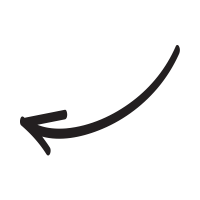 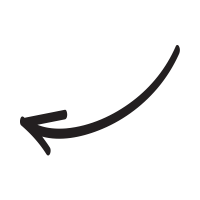 Hoe ontstaat een vulkaan?
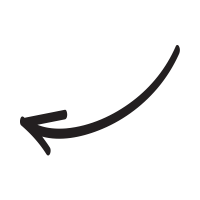 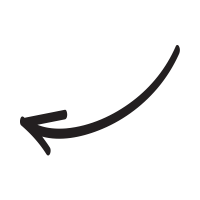 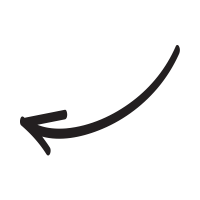 Wanneer barst een vulkaan uit?
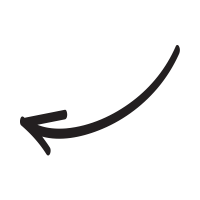 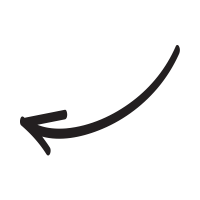 Wat heb je geleerd?
[Speaker Notes: Stap 4 – Evaluatie: Wat vind je nu en wat weet je nu?
Bespreek het antwoord op de deelvragen en de hoofdvraag]
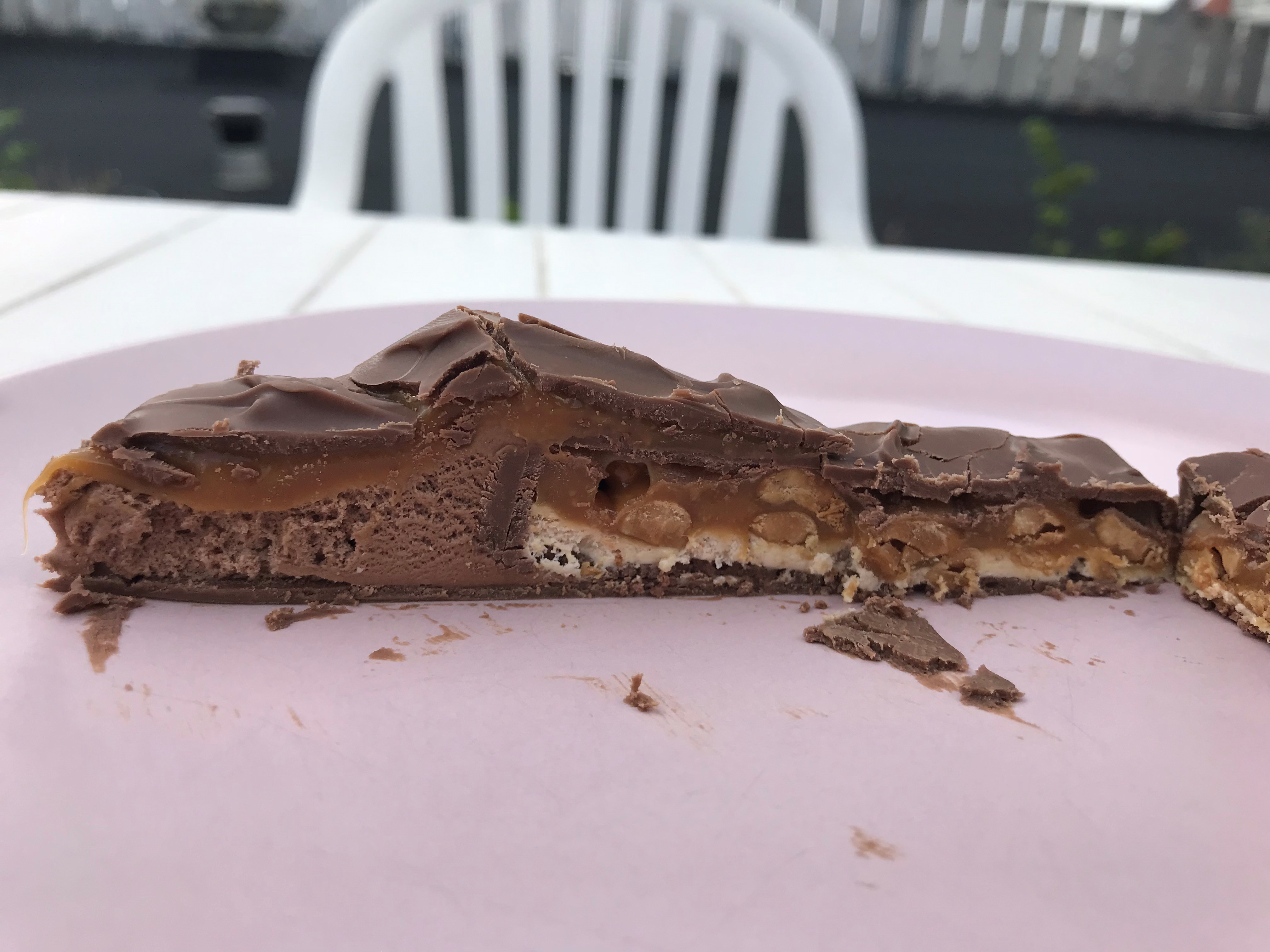 Twee aardplaten botsen
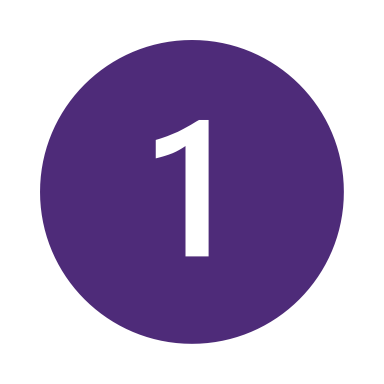 De aardplaat gaat kapot
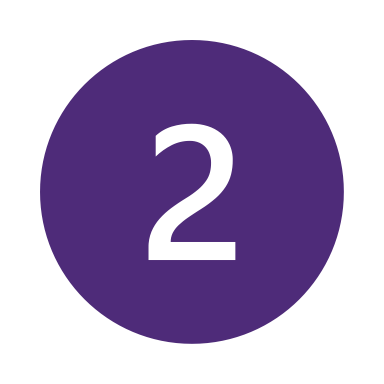 Magma stroomt naar buiten
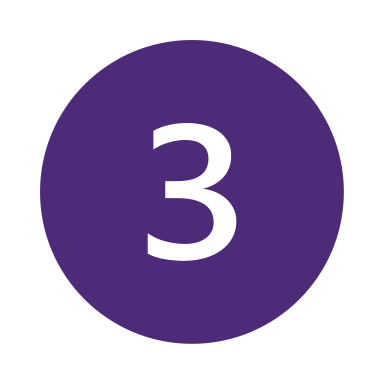 Hoe ontstaat een vulkaan?
[Speaker Notes: Stap 4 – Evaluatie: Wat vind je nu en wat weet je nu?
Bespreek het antwoord op de deelvragen en de hoofdvraag]
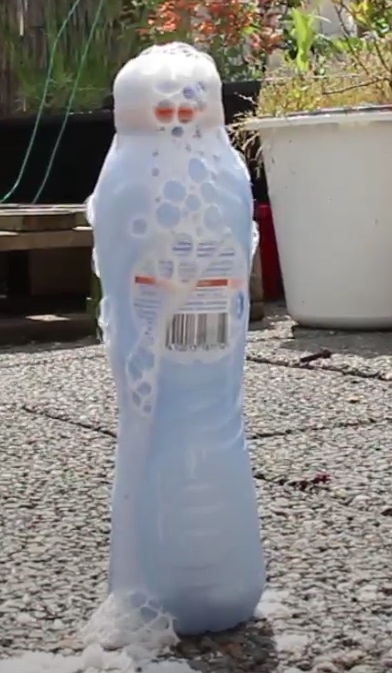 De druk in de magmakamer stijgt door magma en gas
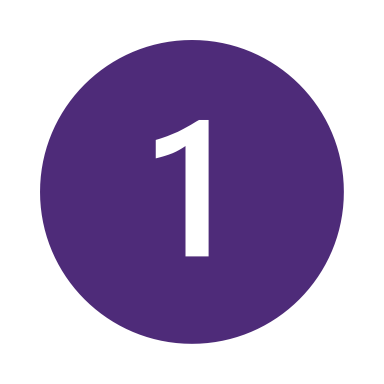 Als de druk hoog genoeg is, barst de vulkaan uit
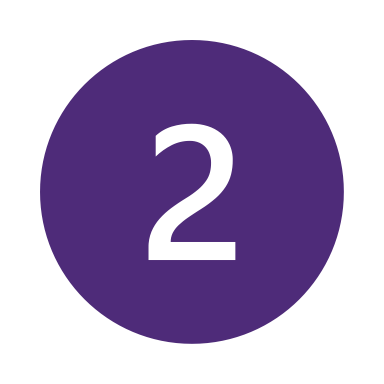 Wanneer barst een vulkaan uit?
[Speaker Notes: Stap 4 – Evaluatie: Wat vind je nu en wat weet je nu?
Bespreek het antwoord op de deelvragen en de hoofdvraag]
HOOFDVRAAG
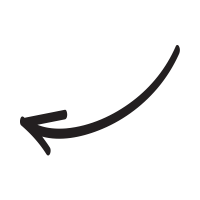 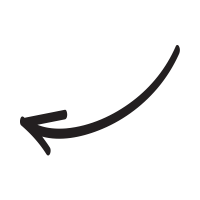 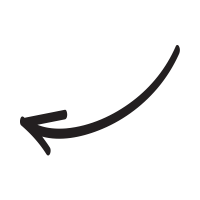 Hoe zou je een vulkaan onder Nederland kunnen verklaren?
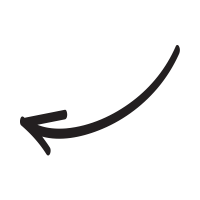 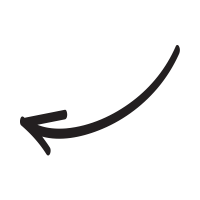 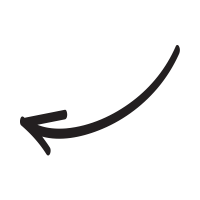 Wat heb je geleerd?
[Speaker Notes: Stap 4 – Evaluatie: Wat vind je nu en wat weet je nu?
Bespreek het antwoord op de deelvragen en de hoofdvraag]
Vroeger lag Nederland naast Amerika
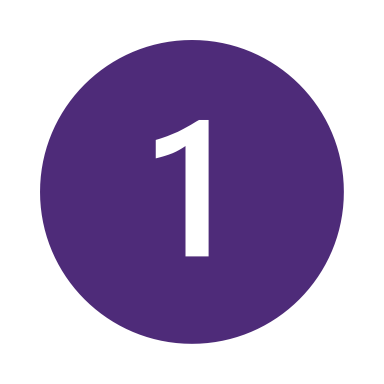 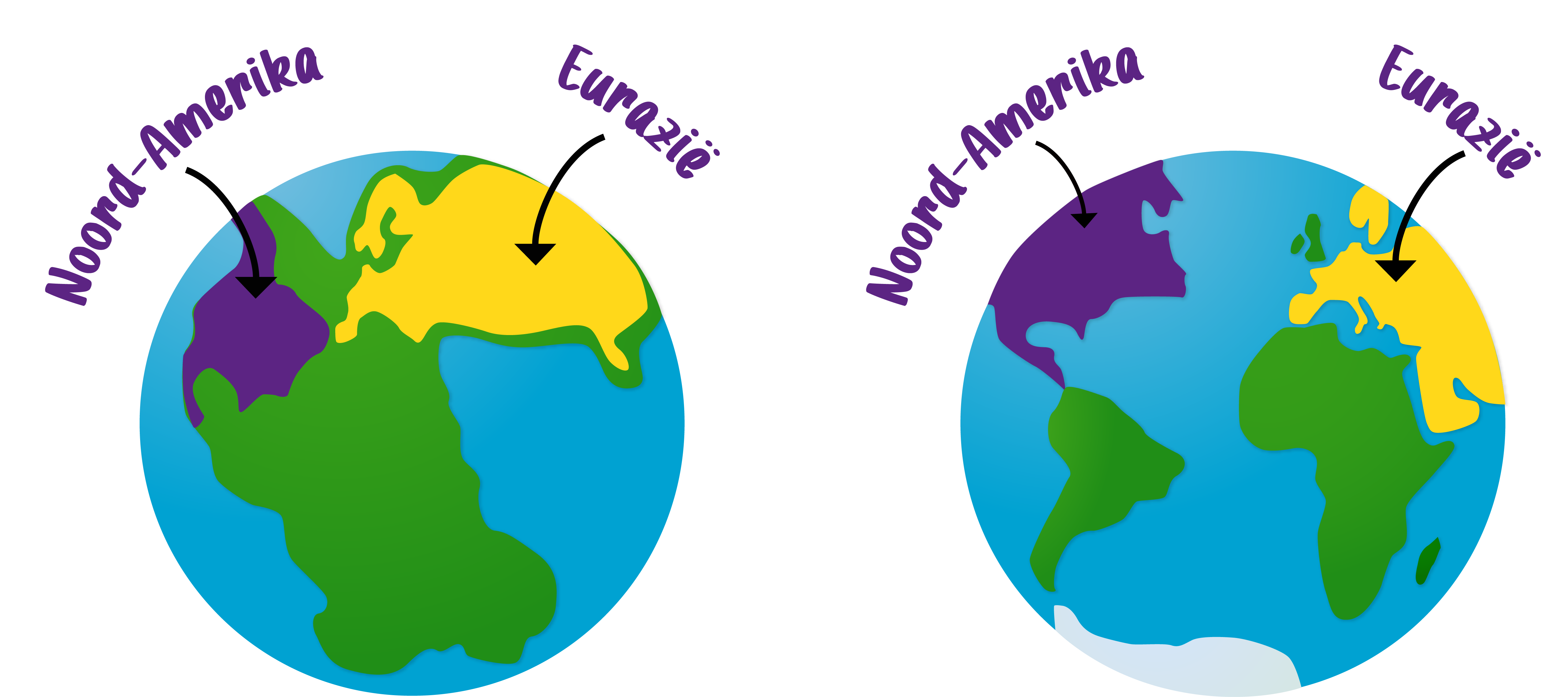 Hier drukten twee aardplaten tegen elkaar aan
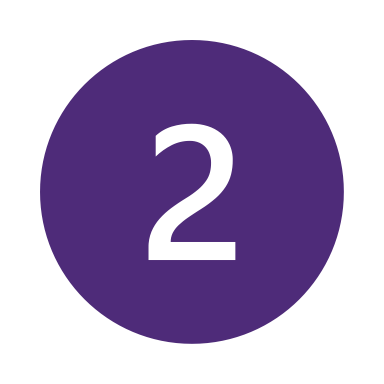 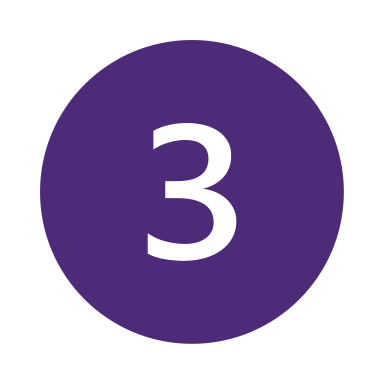 Zo ontstond er een vulkaan
Hoe zou je een vulkaan onder Nederland kunnen verklaren?
[Speaker Notes: Stap 4 – Evaluatie: Wat vind je nu en wat weet je nu?
Bespreek het antwoord op de deelvragen en de hoofdvraag]
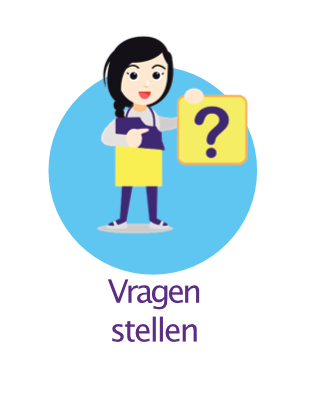 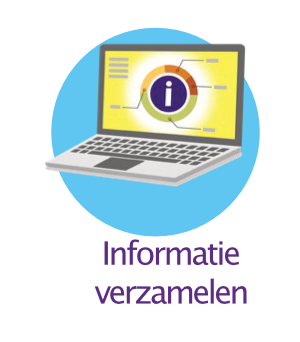 Je bent nu een echte onderzoeker!
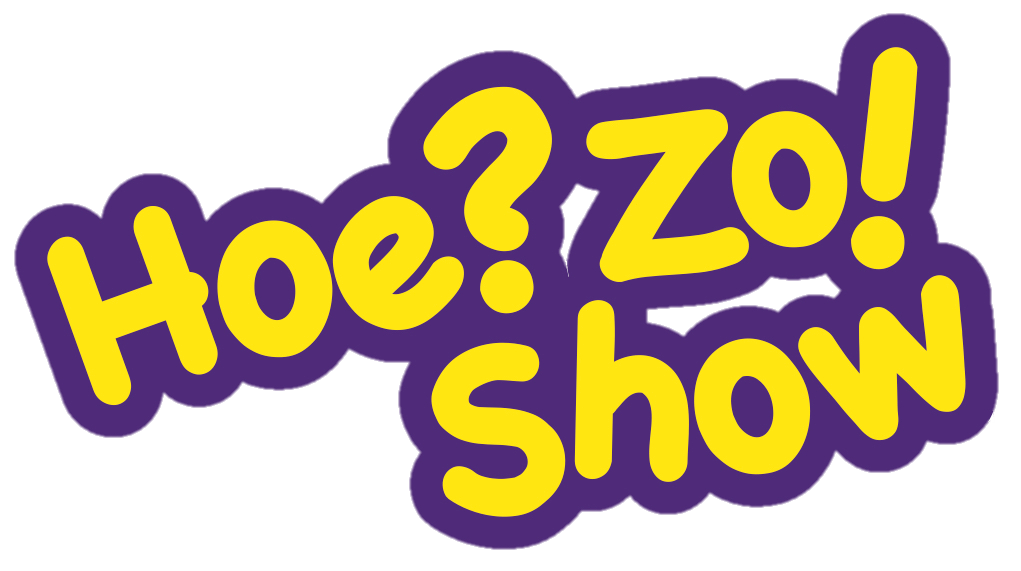 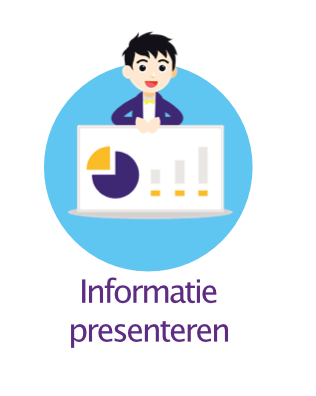 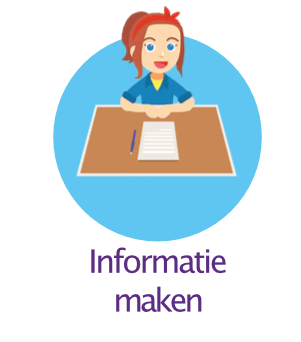 Hoe vond je het om een onderzoeker te zijn?
Gefeliciteerd!
[Speaker Notes: Stap 4 – Evaluatie: Wat vind je nu en wat weet je nu?
Sluit het lessenpakket af.]